Implementing Illinois Postsecondary and Career Expectations Framework

Eddie Brambila, ISAC
February 2, 2018
Agenda
Background of PaCE 
Overview of PaCE
Implementation of PaCE
Resources
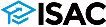 Background of PaCE
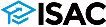 Components of the Postsecondary Workforce Readiness (PWR) Act
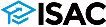 Overview of PaCE Framework
ISBE, ICCB, IBHE, ISAC
	7/1/2017
By end of 12th grade
By end of 11th grade
By end of 10th grade
By end of 9th grade
Career  Exploration
By end of 8th grade
and  Development
A student should be supported to…
A student should know…
A student should have…

Framework aligns with IL Social Science Learning Standards for Financial Literacy in grades 8-12 and 
IL Social Emotional Learning Standards grades 6-12
College
E	n,
Financial  Aid and  Literacy
xploratio  Preparation,
and  Selection
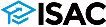 [Speaker Notes: Framework aligns with IL Learning Standards for grades 8th-12th and IL Social Emotional Learning Standards grades 6th-12th
“A student should have”  is only found at  “By 12/31 of 12th grade” – only benchmarks that require certain things to be done (College apps and FAFSA)]
Illinois PaCE Framework
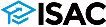 Implementation of PaCE - Workshop
Step 1: Taking an Inventory
Step 2: Prioritizing Gaps
ISAC Resources Overview
PaCE Resource Guide
Step 3: Action Planning
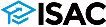 Workshop Overview
Step 1:  Take an Inventory
What activities are we already doing that help to meet benchmarks in the framework?
What areas are we missing and where can we expand current activities to better serve students?
Step 2:  Plan Development: Prioritizing Gaps
How do we prioritize filling the gaps and brainstorm possible activities to meet them?
Step 3:  Plan Development: Action Planning
How do we develop an action plan for the remainder of the school year and future years?
How do we document the work we’re doing?
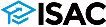 Step 1: Take an Inventory
Worksheets are broken down by category:     
Financial Literacy – Post-Secondary – Career
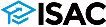 [Speaker Notes: Students should know:  How can you tell if students know something?  Unless you give them some sort of knowledge assessment you can’t.  At least provide them with the opportunity to know and understand concepts 
Somewhat example:  Being done in 11th instead of 9th]
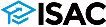 Prioritizing Gaps
Things to consider when prioritizing how gaps will be addressed:
How urgent is it that the benchmark be met?
Ex: Start with Senior year and work backwards
How easy or difficult will the activities be to implement into the school schedule/calendar?
Ex: Is this something brand new or can we incorporate the benchmark into an event or activity we already have planned?
Begin Step 2:  Enter chosen Priority Number into the provided boxes and transfer them over to the Prioritizing Gaps worksheet
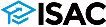 [Speaker Notes: Decide as a team how you want to approach the gaps found in Step 1.  Make sure seniors are meeting all benchmarks in 3 categories?  Focus on a specific category (careers)?]
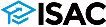 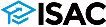 ISAC Resources
Post-Secondary	

Financial Literacy	

Career Exploration
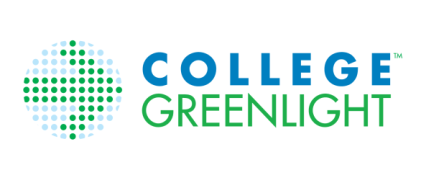 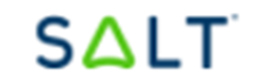 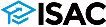 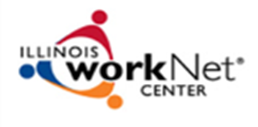 www.studentportal.isac.org
Student Portal
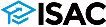 www.studentportal.isac.org
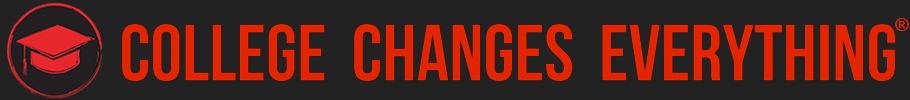 www.collegechangeseverything.org
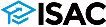 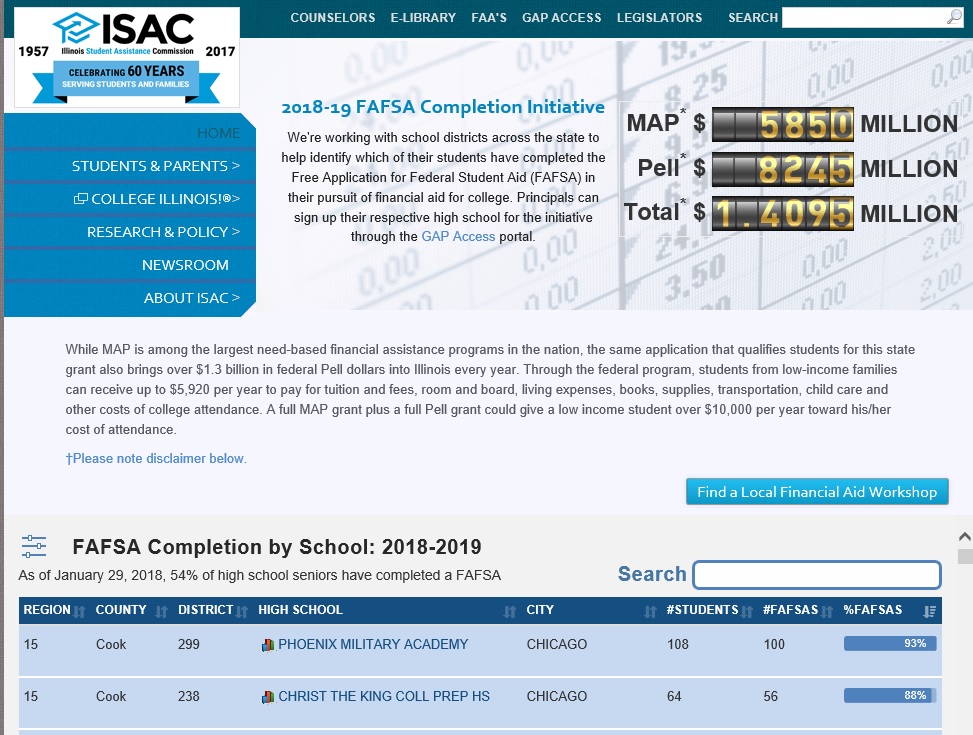 FAFSA Data
Principal signs up school
Visit isac.org and click on “GAP Access” at top of page
Principal designates authorized users
For questions, contact: 
Mary Lewis
Mary.Lewis@illinois.gov
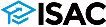 www.isac.org/gap-access
ISAC Publications
Order Printed Materials at no cost
The Financial Aid Process
A Guide to ISAC programs and Services
What’s needed for FAFSA postcard
Student Portal Postcard
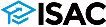 www.isac.org/ordermaterials/order-materials.html
Toolbox
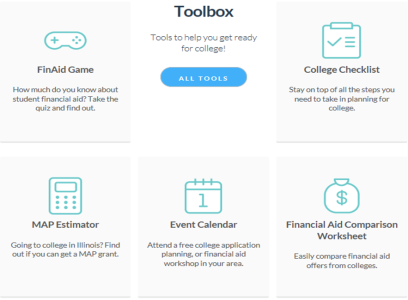 Financial Aid Game
Internships and Summer Jobs
College Checklist 
Event Calendar
Financial Aid Comparison Worksheet
Illinois National Guard 
     Grant (ING) Status
MAP Estimator
www.studentportal.isac.org/toolbox
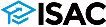 ISACorps
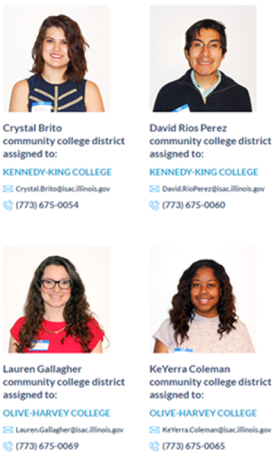 Recent College Graduates
Near-Peer Mentoring
One-on-one assistance for students                        and their families
College and career exploration
College and scholarship applications
Completing the FAFSA
Presentations and Workshops
The Financial Aid Process
FAFSA Completion Workshops
College Preparation Workshops
Contact Your ISACorps Member
studentportal.isac.org/ISACorps
Abel Montoya – Abel.Montoya@ISAC.Illinois.gov
www.studentportal.isac.org/isacorps
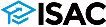 PaCE Resource Guide
Specific resources from our partners to assist with meeting benchmarks
 Framework is not a mandate – nothing in the resource guide is required, just meant to assist with implementation
 All ISAC partner resources from SALT, IL WorkNet and College Greenlight require student account to access
Includes additional resources from College Board, FSA, Econ IL
ISACorps presentations/activities included in some grade levels
Mix of classroom and parent/evening presentations
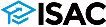 Step 3: Action Planning
Develop school/community wide goals and an implementation timeline
Document and track progress
Tailor PaCE framework to what works best at your school and create your own guiding document
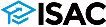 Thank you. 


Eddie Brambila
Eddie.brambila@illinois.gov
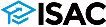